ARTE Y PODER
¿Y tú cómo te expresas?
01
Periodo de violencia en Colombia
Toma nota
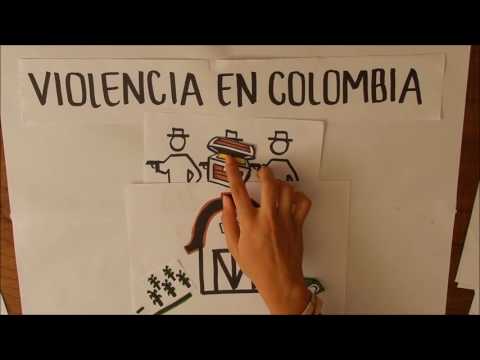 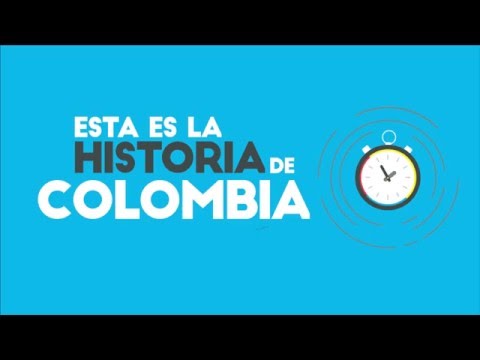 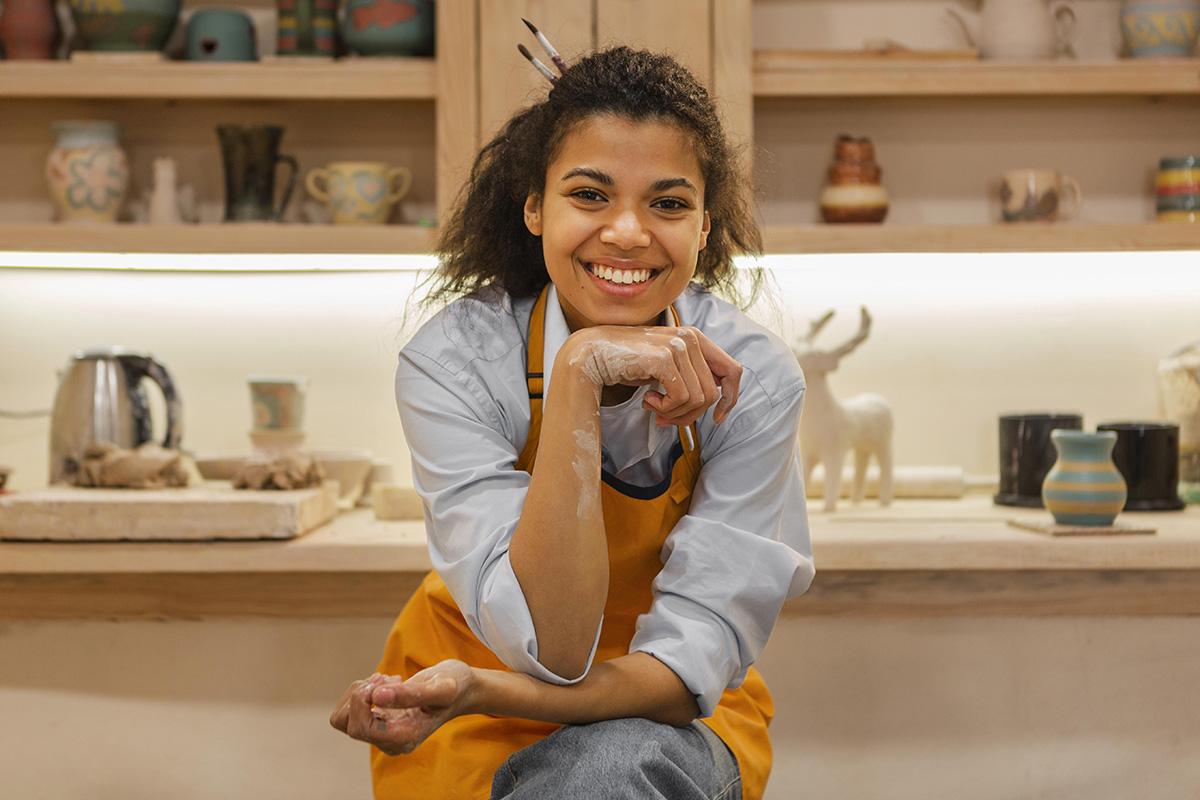 JUEGO DE COMPRENSIÓN
—GANA PUNTOS
¿EN QUÉ FECHA EMPIEZA EL PERIODO DE VIOLENCIA EN COLOMBIA?
1948
NOMBRE DEL EVENTO QUE DESENCADENA LA VIOLENCIA
B - G - T - - O
¿CUÁLES FUERON LOS DOS PARTIDOS POLÍTICOS QUE SE DISPUTARON?
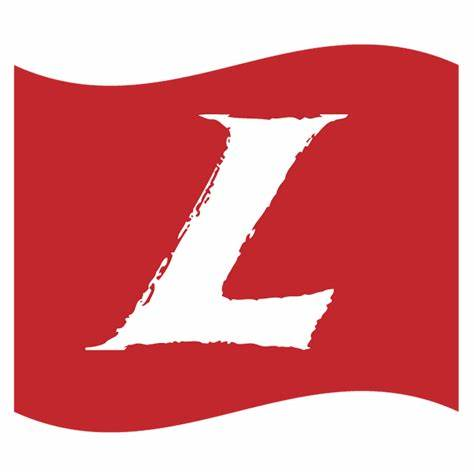 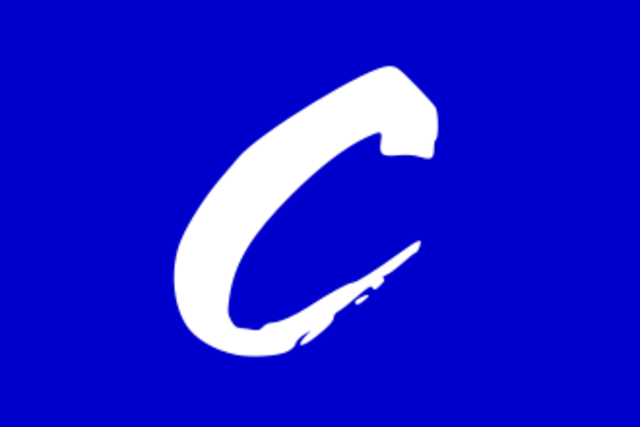 ¿QUIENES FUERON LOS MÁS AFECTADOS?
Zona urbana
Zona rural
¿EN QUÉ FECHA TERMINA EL PERIODO DE VIOLENCIA EN COLOMBIA?
1953
EXPLOREMOS OTROS SABERES
¿QUIENES SON?
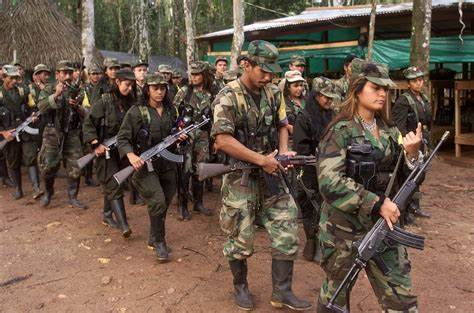 ¿QUIEN ES?
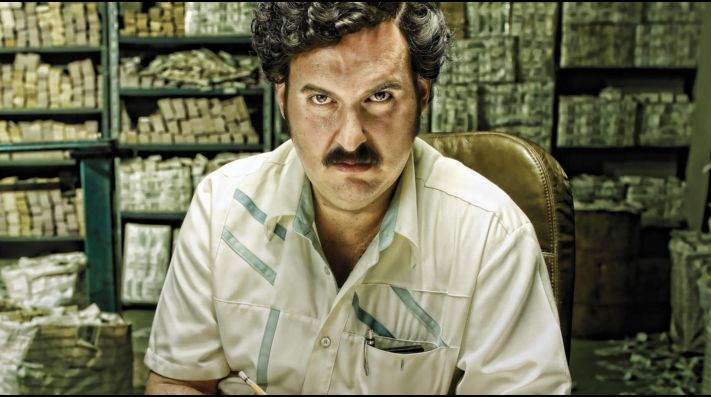 ¿QUIEN ES?
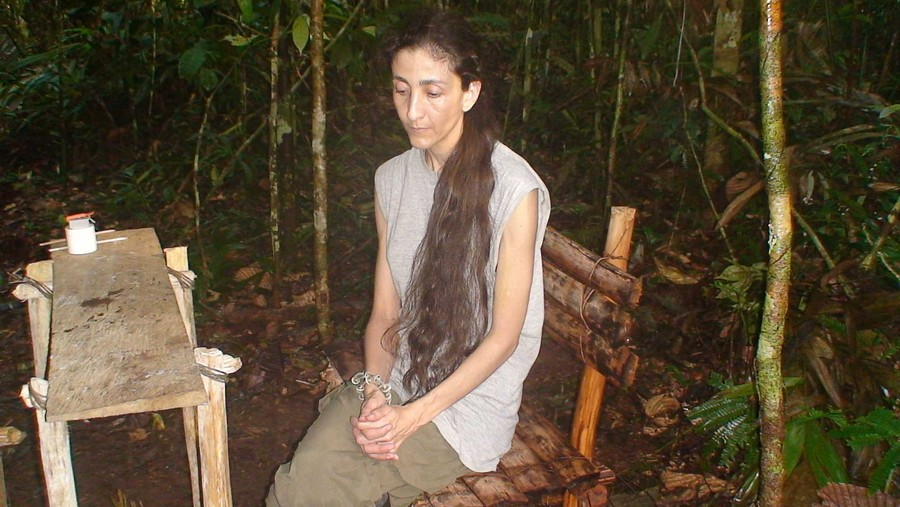 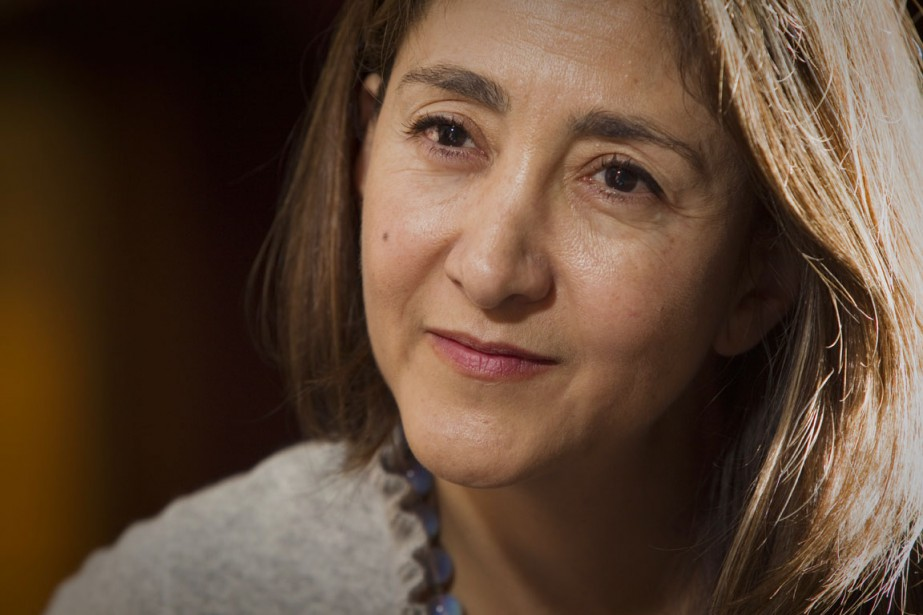 ¿Y después de 1953, no hubo guerra?
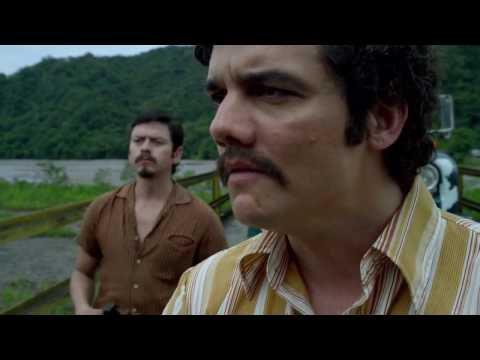 Narcos. Serie en Netflix (2015).
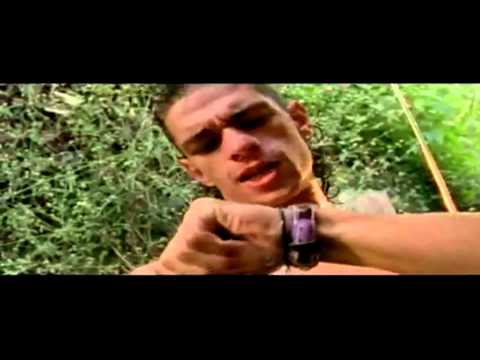 Vendedora de rosas. Película (1998).
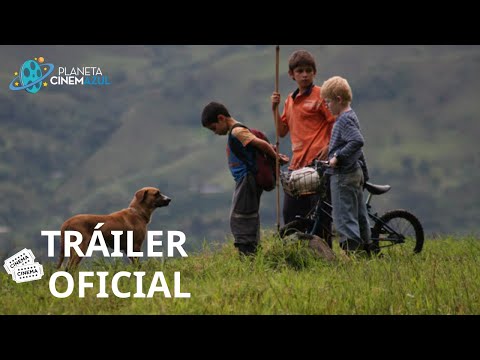 Los colores de la montaña. Película (2010).
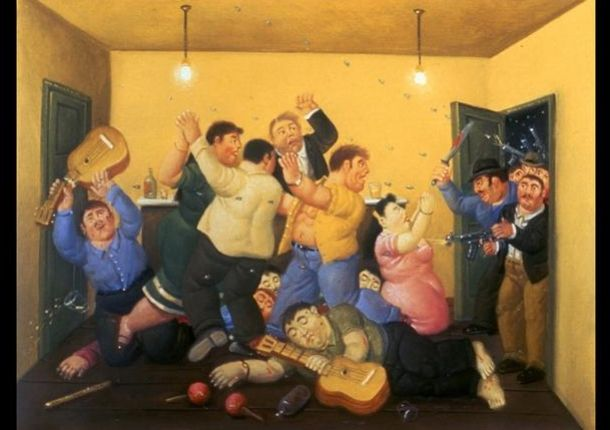 Masacre de Mejor Esquina. Fernando Botero
¿PUEDE LA PINTURA TENER PODER POLÍTICO?
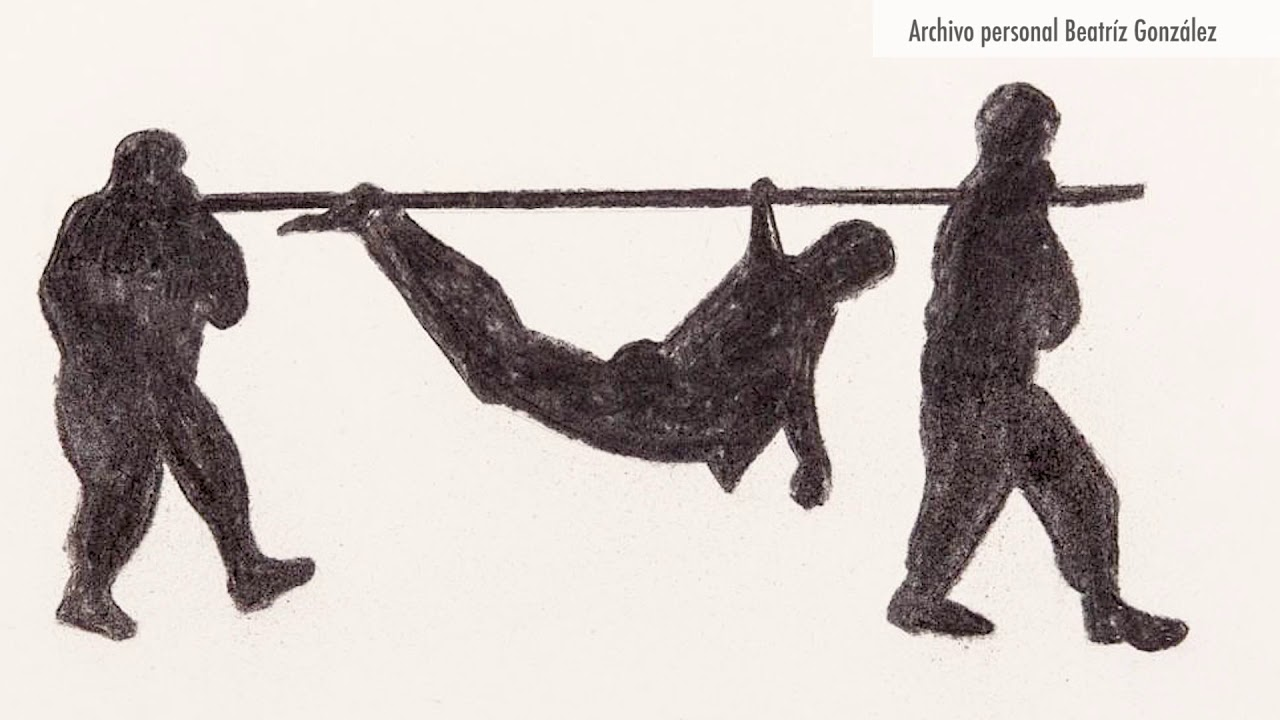 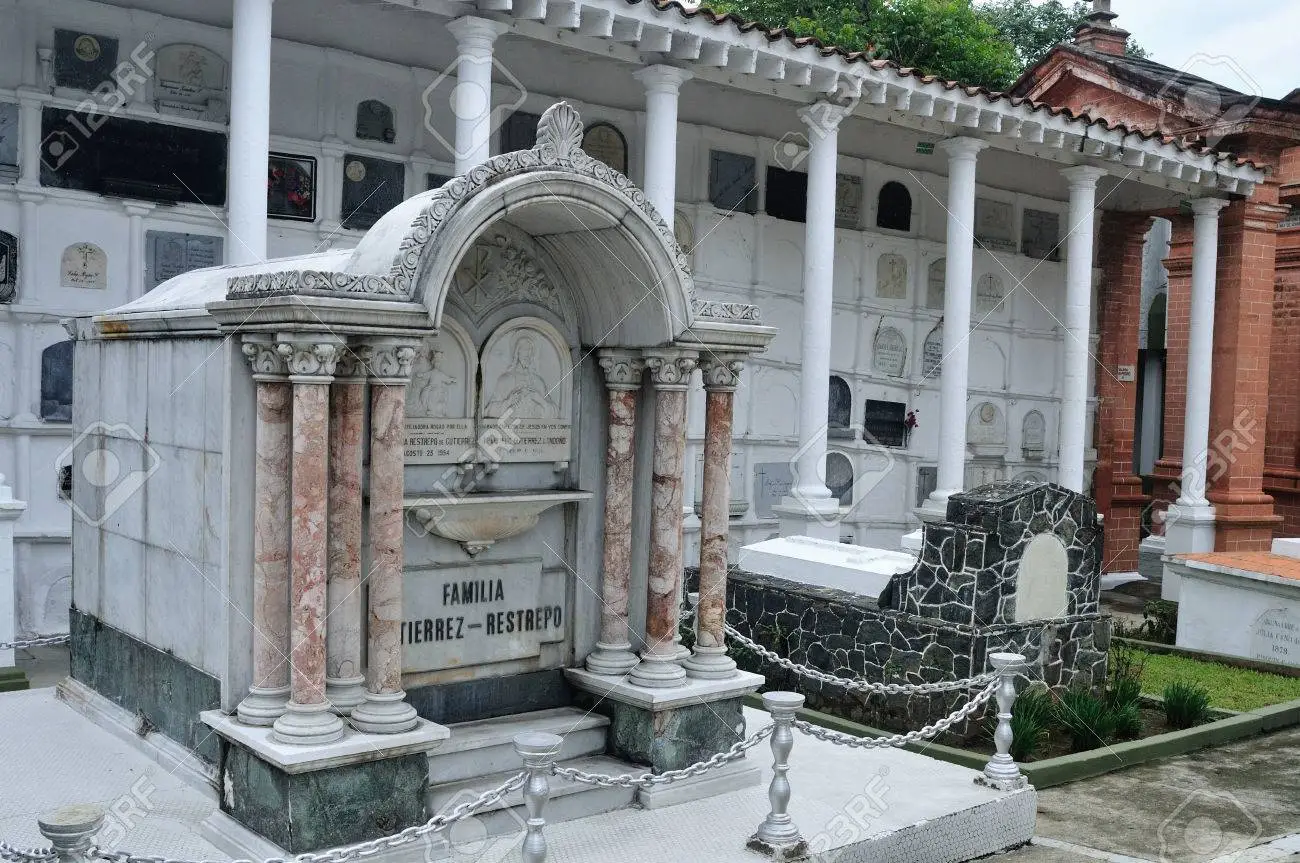 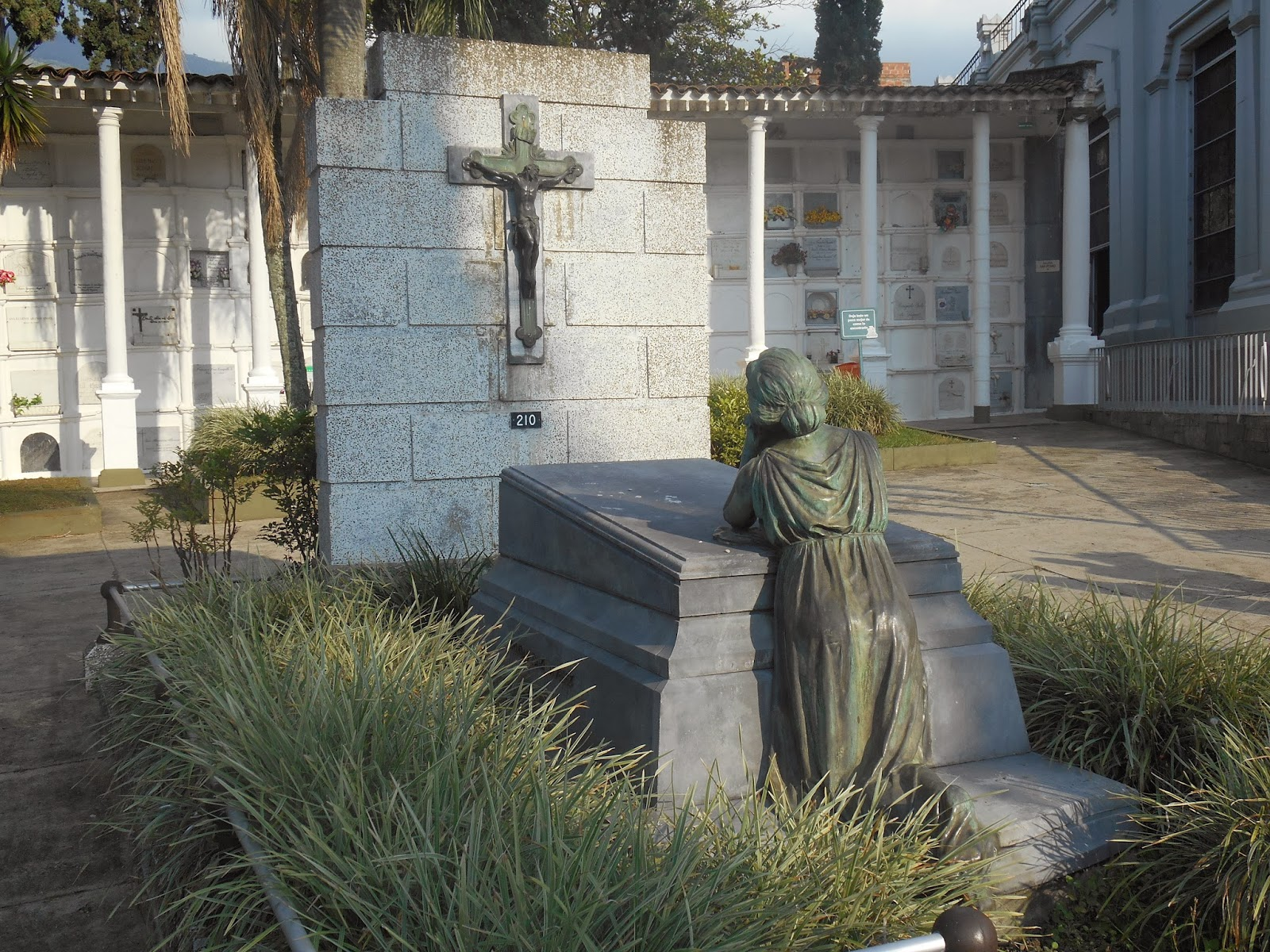 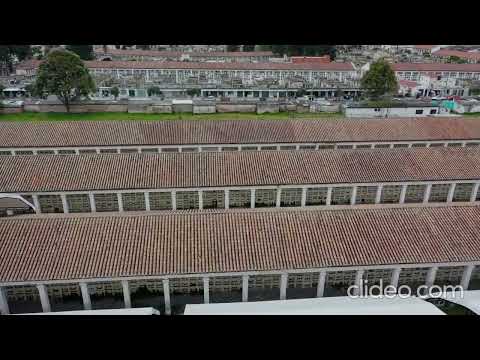 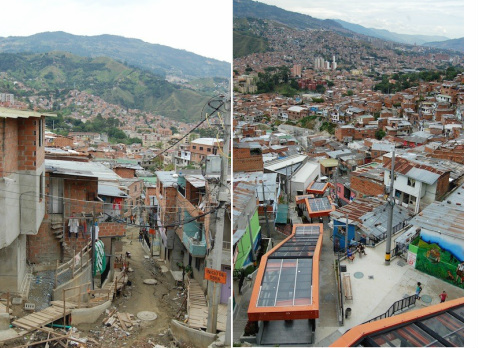 ARTE URBANO: COMUNA 13
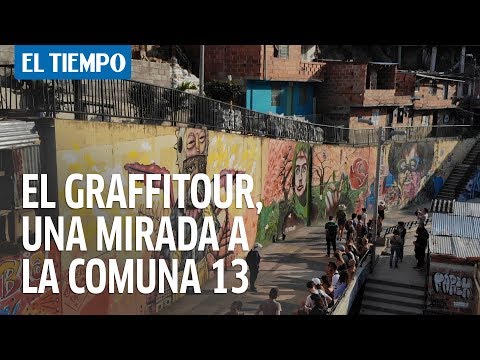 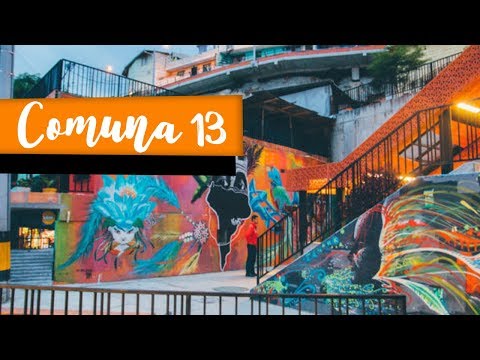 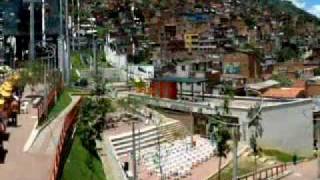 METHODOLOGY
TYPE OF DATA
Venus is the second planet from the Sun
MOTIVES
Jupiter is the biggest planet of them all
DATA COLLECTION
Earth is the only planet that harbors life
SPECIFIC SAMPLING
Despite being red, Mars is a cold place
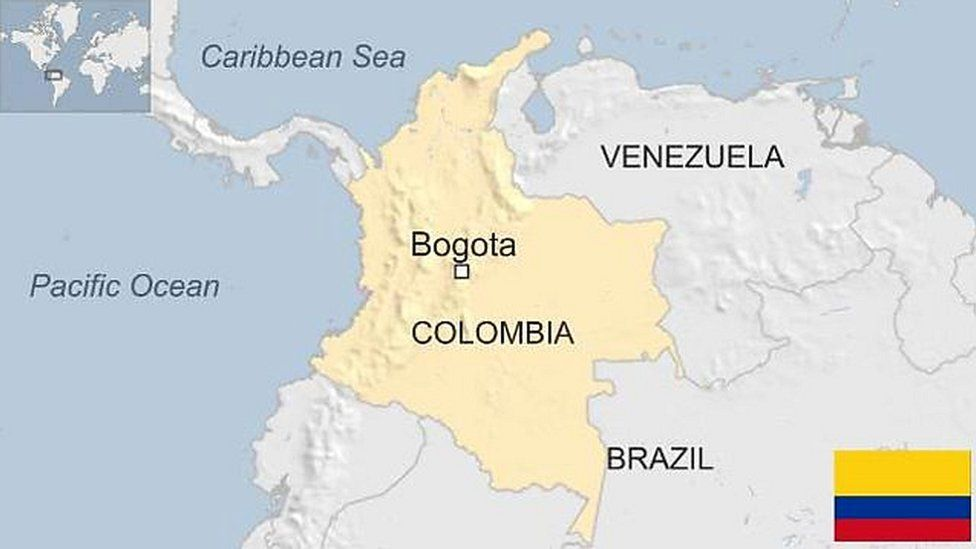 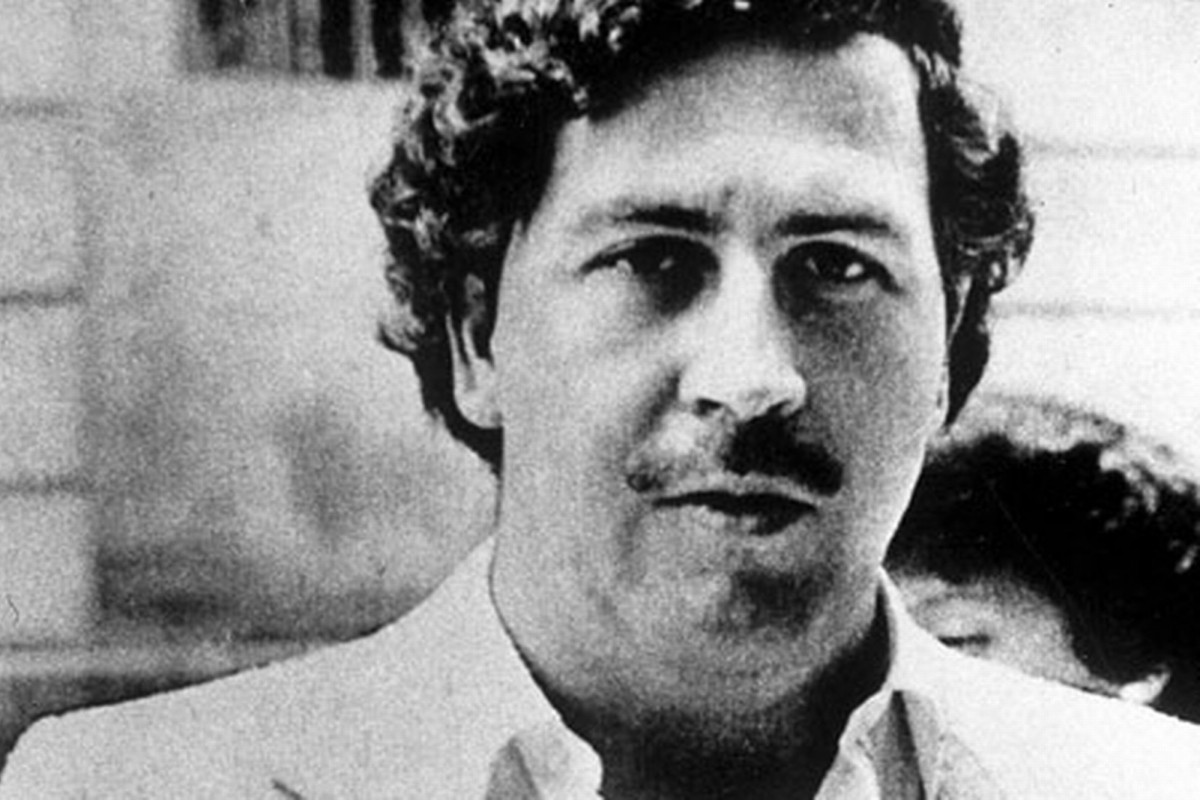 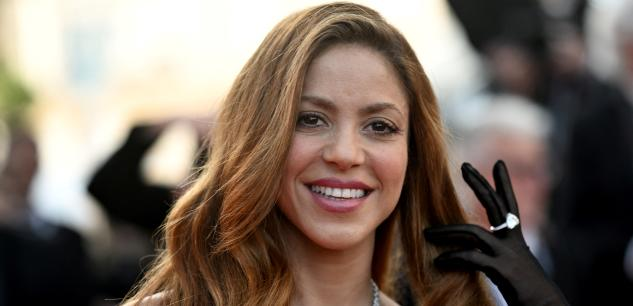 Viernes y Sábado
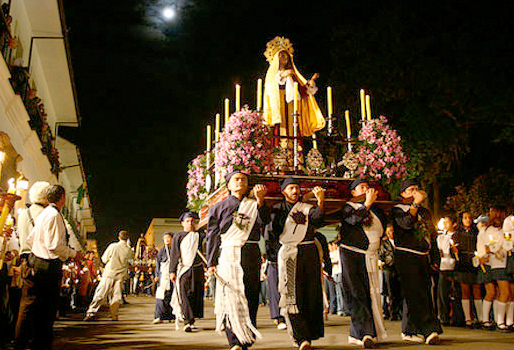 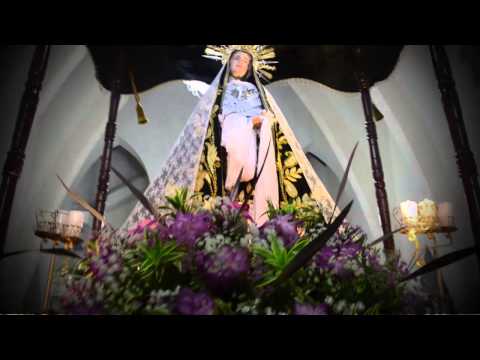 Domingo
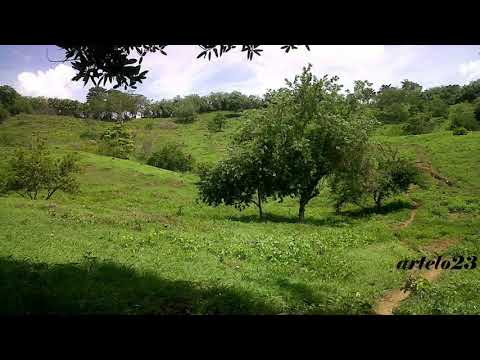 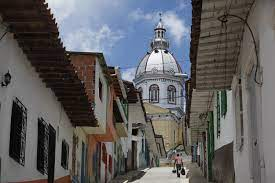 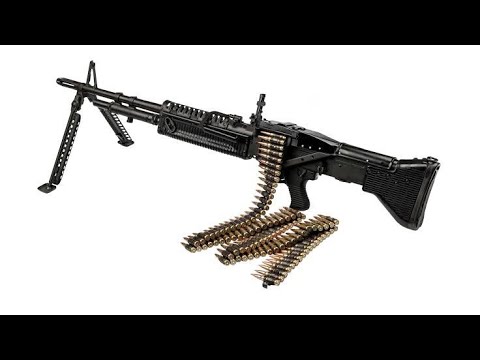 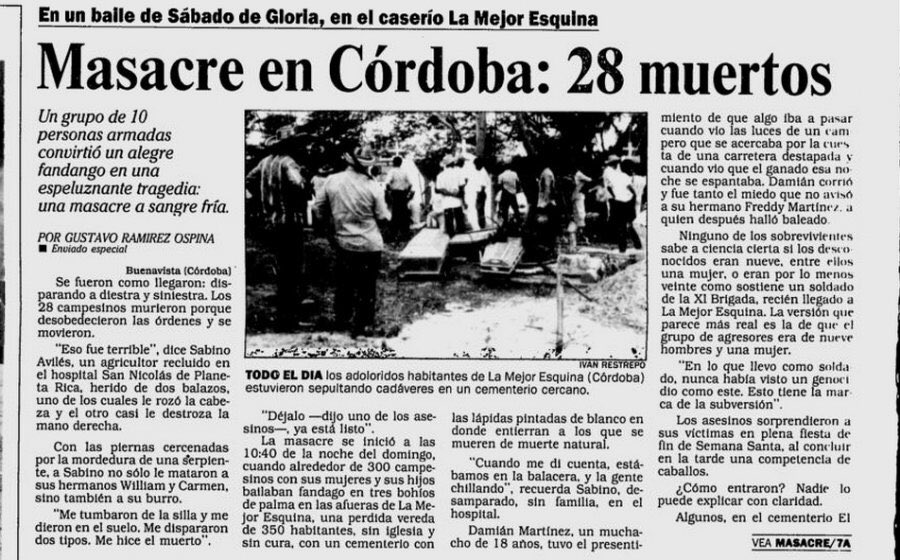 Gracias
Por su atencion.